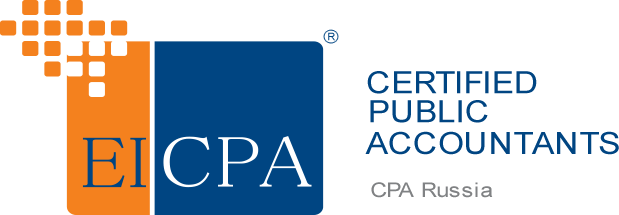 Институт Сертифицированных Публичных Бухгалтеров (EICPA Russia)
ВОПРОСЫ ТРУДОУСТРОЙСТВА
Бернацкая Ольга, 
Директор по работе с персоналом и членами Ассоциации
Powered by Eurasian Institute of Certified Public Accountants     © Институт сертифицированных публичных бухгалтеров, Москва, 2020.
ЧТО ОБСУДИМ:?
Резюме кандидата. Что не стоит делать при составлении резюме?

2. Квотирование рабочих мест для инвалидов. Как себя правильно вести, если Вас направили на собеседование в рамках квотирования рабочих мест для инвалидов.

3. Какие документы нужно предъявлять при приеме на работу согласно ТК РФ, какие не обязательно (что не имеет право требовать работодатель)

4. Содержание трудового договора. Какие пункты трудового договора важно проверить и на что обратить внимание.
 





                                                      © Институт сертифицированных публичных бухгалтеров, Москва, 2018
[Speaker Notes: .]
ОТВЕТ НА ВОПРОС 1
Резюме кандидата. Что не стоит делать при составлении резюме?

НЕ стоит поручать составлять резюме другому человеку, например, сотруднику фонда 

Не стоит указывать компетенции и личные характеристики, которыми вы не обладаете!
[Speaker Notes: .]
ОТВЕТ НА ВОПРОС 2
2. Квотирование рабочих мест для инвалидов. Как себя правильно вести, если Вас направили на собеседование в рамках квотирования рабочих мест для инвалидов.
 
Спокойно;
Говорить, обсуждать и отвечать на вопросы, касаемые вакансии, на которую вы претендуете;
В собеседовании принимать личное участие, а не вести диалог с потенциальным работодателем через ваших законных представителей;
Не пытаться «вынуждать» потенциального работодателя принять вас на работу из-за наличия ограниченных возможностей по состоянию здоровья.
[Speaker Notes: .]
Ответ на вопрос 3: Документы, предъявляемые работником для оформления приема на работу
статья  65 ТК РФ:
паспорт или иной документ, удостоверяющий личность;
трудовую книжку, за исключением случаев, когда трудовой договор заключается впервые или работник поступает на работу на условиях совместительства;
страховое свидетельство обязательного пенсионного страхования;
документы воинского учета - для военнообязанных и лиц, подлежащих призыву на военную службу;
документ об образовании и (или) о квалификации или наличии специальных знаний - при поступлении на работу, требующую специальных знаний или специальной подготовки;
справку о наличии (отсутствии) судимости и (или) факта уголовного преследования либо о прекращении уголовного преследования по реабилитирующим основаниям, выданную в порядке и по форме, которые устанавливаются федеральным органом исполнительной власти, осуществляющим функции по выработке и реализации государственной политики и нормативно-правовому регулированию в сфере внутренних дел, - при поступлении на работу, связанную с деятельностью, к осуществлению которой в соответствии с ТК РФ, иным федеральным законом не допускаются лица, имеющие или имевшие судимость, подвергающиеся или подвергавшиеся уголовному преследованию.
Вопрос: что делать если у работника нет СНИЛС или трудовой книжки?
[Speaker Notes: .]
Ознакомление работников с локальными нормативными актами работодателя
Ст. 68 Трудового кодекса РФ:

При приеме на работу (до подписания трудового договора) работодатель обязан ознакомить работника под роспись с правилами внутреннего трудового распорядка, иными локальными нормативными актами, непосредственно связанными с трудовой деятельностью работника, коллективным договором.                                                    

Ознакомление работника с ЛНА производится следующим образом:
проставлением работника подписи, расшифровки подписи, даты ознакомления работника на самом ЛНА;
проставлением  работника подписи, расшифровки подписи, даты ознакомления в протоколе (листе) ознакомления.
[Speaker Notes: .]
Ответ на вопрос 4: Трудовой договор: понятие, стороны
Статья 56 ТК РФ:
Трудовой договор - соглашение между работодателем и работником, в соответствии с которым работодатель обязуется предоставить работнику работу по обусловленной трудовой функции, обеспечить условия труда, предусмотренные трудовым законодательством и иными нормативными правовыми актами, содержащими нормы трудового права, коллективным договором, соглашениями, локальными нормативными актами и данным соглашением, своевременно и в полном размере выплачивать работнику заработную плату, а работник обязуется лично выполнять определенную этим соглашением трудовую функцию в интересах, под управлением и контролем работодателя, соблюдать правила внутреннего трудового распорядка, действующие у данного работодателя.
[Speaker Notes: .]
Трудовой договор: содержание
Статья 57 ТК РФ:
В трудовом договоре указываются:
 Сведения
фамилия, имя, отчество работника и наименование работодателя (фамилия, имя, отчество работодателя - физического лица), заключивших трудовой договор;
сведения о документах, удостоверяющих личность работника и работодателя - физического лица;
идентификационный номер налогоплательщика (для работодателей, за исключением работодателей - физических лиц, не являющихся индивидуальными предпринимателями);
сведения о представителе работодателя, подписавшем трудовой договор, и основание, в силу которого он наделен соответствующими полномочиями;
место и дата заключения трудового договора.
 Условия
обязательные;
дополнительные.
[Speaker Notes: .]
Трудовой договор: содержание
Статья 57 ТК РФ:
 Обязательные условия трудового договора:
место работы, а в случае, когда работник принимается для работы в филиале, представительстве или ином обособленном структурном подразделении организации, расположенном в другой местности, - место работы с указанием обособленного структурного подразделения и его местонахождения;
трудовая функция (работа по должности в соответствии со штатным расписанием, профессии, специальности с указанием квалификации; конкретный вид поручаемой работнику работы). Если в соответствии ТК РФ, иными федеральными законами с выполнением работ по определенным должностям, профессиям, специальностям связано предоставление компенсаций и льгот либо наличие ограничений, то наименование этих должностей, профессий или специальностей и квалификационные требования к ним должны соответствовать наименованиям и требованиям, указанным в квалификационных справочниках, утверждаемых в порядке, устанавливаемом Правительством Российской Федерации, или соответствующим положениям профессиональных стандартов;
дата начала работы, а в случае, когда заключается срочный трудовой договор, - также срок его действия и обстоятельства (причины), послужившие основанием для заключения срочного трудового договора;
условия оплаты труда (в том числе размер тарифной ставки или оклада (должностного оклада) работника, доплаты, надбавки и поощрительные выплаты);
[Speaker Notes: .]
Трудовой договор: содержание
Статья 57 ТК РФ:
 Обязательные условия трудового договора:
5. режим рабочего времени и времени отдыха (если для данного работника он отличается от общих правил, действующих у данного работодателя);
6. гарантии и компенсации за работу с вредными и (или) опасными условиями труда, если работник принимается на работу в соответствующих условиях, с указанием характеристик условий труда на рабочем месте;
7. условия, определяющие в необходимых случаях характер работы (подвижной, разъездной, в пути, другой характер работы);
8. условия труда на рабочем месте;
9. условие об обязательном социальном страховании работника в соответствии с ТК РФ и иными федеральными законами;
10. другие условия в случаях, предусмотренных трудовым законодательством и иными нормативными правовыми актами, содержащими нормы трудового права.
[Speaker Notes: .]
Трудовой договор: содержание
Статья 57 ТК РФ:
 Дополнительные условия трудового договора:     
об уточнении места работы (с указанием структурного подразделения и его местонахождения) и (или) о рабочем месте;
об испытании;
о неразглашении охраняемой законом тайны (государственной, служебной, коммерческой и иной);
об обязанности работника отработать после обучения не менее установленного договором срока, если обучение проводилось за счет средств работодателя;
о видах и об условиях дополнительного страхования работника;
об улучшении социально-бытовых условий работника и членов его семьи;
об уточнении применительно к условиям работы данного работника прав и обязанностей работника и работодателя, установленных трудовым законодательством и иными нормативными правовыми актами, содержащими нормы трудового права;
о дополнительном негосударственном пенсионном обеспечении работника.
ВАЖНО! дополнительные условия, не должны ухудшать положение работника по сравнению с установленным трудовым законодательством и иными НПА, содержащими нормы трудового права, коллективным договором, соглашениями, ЛНА
[Speaker Notes: .]
Трудовой договор: срок действия
Статья 58 ТК РФ:
Трудовые договоры могут заключаться:
1) на неопределенный срок;
2) на определенный срок не более пяти лет (срочный трудовой договор), если иной срок не установлен ТК РФ и иными федеральными законами.
Срочный трудовой договор заключается, когда трудовые отношения не могут быть установлены на неопределенный срок с учетом характера предстоящей работы или условий ее выполнения, а именно в случаях, предусмотренных частью первой статьи 59 настоящего Кодекса. В случаях, предусмотренных частью второй статьи 59 настоящего Кодекса, срочный трудовой договор может заключаться по соглашению сторон трудового договора без учета характера предстоящей работы и условий ее выполнения.
	Если в трудовом договоре не оговорен срок его действия, то договор считается заключенным на неопределенный срок.
В случае, когда ни одна из сторон не потребовала расторжения срочного трудового договора в связи с истечением срока его действия и работник продолжает работу после истечения срока действия трудового договора, условие о срочном характере трудового договора утрачивает силу и трудовой договор считается заключенным на неопределенный срок.
Трудовой договор, заключенный на определенный срок при отсутствии достаточных к тому оснований, установленных судом, считается заключенным на неопределенный срок.
Запрещается заключение срочных трудовых договоров в целях уклонения от предоставления прав и гарантий, предусмотренных для работников, с которыми заключается трудовой договор на неопределенный срок.
[Speaker Notes: .]
Трудовой договор: срок действия
Статья 59 ТК РФ:
 Условия заключения срочного трудового договора:
на время исполнения обязанностей отсутствующего работника, за которым в соответствии с трудовым законодательством и иными нормативными правовыми актами, содержащими нормы трудового права, коллективным договором, соглашениями, локальными нормативными актами, трудовым договором сохраняется место работы;
на время выполнения временных (до двух месяцев) работ;
для выполнения сезонных работ, когда в силу природных условий работа может производиться только в течение определенного периода (сезона);
с лицами, направляемыми на работу за границу;
для проведения работ, выходящих за рамки обычной деятельности работодателя (реконструкция, монтажные, пусконаладочные и другие работы), а также работ, связанных с заведомо временным (до одного года) расширением производства или объема оказываемых услуг;
с лицами, поступающими на работу в организации, созданные на заведомо определенный период или для выполнения заведомо определенной работы;
с лицами, принимаемыми для выполнения заведомо определенной работы в случаях, когда ее завершение не может быть определено конкретной датой;
[Speaker Notes: .]
Трудовой договор: срок действия
Статья 59 ТК РФ:
 Условия заключения срочного трудового договора:
для выполнения работ, непосредственно связанных с практикой, профессиональным обучением или дополнительным профессиональным образованием в форме стажировки;
в случаях избрания на определенный срок в состав выборного органа или на выборную должность на оплачиваемую работу, а также поступления на работу, связанную с непосредственным обеспечением деятельности членов избираемых органов или должностных лиц в органах государственной власти и органах местного самоуправления, в политических партиях и других общественных объединениях;
с лицами, направленными органами службы занятости населения на работы временного характера и общественные работы;
с гражданами, направленными для прохождения альтернативной гражданской службы;
в других случаях, предусмотренных ТК РФ или иными федеральными законами.
[Speaker Notes: .]
Трудовой договор: срок действия
Статья 59 ТК РФ:
По соглашению сторон срочный трудовой договор может заключаться:
с лицами, поступающими на работу к работодателям - субъектам малого предпринимательства (включая индивидуальных предпринимателей), численность работников которых не превышает 35 человек (в сфере розничной торговли и бытового обслуживания - 20 человек);
с поступающими на работу пенсионерами по возрасту, а также с лицами, которым по состоянию здоровья в соответствии с медицинским заключением, выданным в порядке, установленном федеральными законами и иными нормативными правовыми актами Российской Федерации, разрешена работа исключительно временного характера;
с лицами, поступающими на работу в организации, расположенные в районах Крайнего Севера и приравненных к ним местностях, если это связано с переездом к месту работы;
для проведения неотложных работ по предотвращению катастроф, аварий, несчастных случаев, эпидемий, эпизоотий, а также для устранения последствий указанных и других чрезвычайных обстоятельств;
с лицами, избранными по конкурсу на замещение соответствующей должности, проведенному в порядке, установленном трудовым законодательством и иными нормативными правовыми актами, содержащими нормы трудового права;
[Speaker Notes: .]
Трудовой договор: срок действия
Статья 59 ТК РФ:
По соглашению сторон срочный трудовой договор может заключаться:
с творческими работниками средств массовой информации, организаций кинематографии, театров, театральных и концертных организаций, цирков и иными лицами, участвующими в создании и (или) исполнении (экспонировании) произведений, в соответствии с перечнями работ, профессий, должностей этих работников, утверждаемыми Правительством Российской Федерации с учетом мнения Российской трехсторонней комиссии по регулированию социально-трудовых отношений;
с руководителями, заместителями руководителей и главными бухгалтерами организаций, независимо от их организационно-правовых форм и форм собственности;
с лицами, получающими образование по очной форме обучения;
с членами экипажей морских судов, судов внутреннего плавания и судов смешанного (река - море) плавания, зарегистрированных в Российском международном реестре судов;
с лицами, поступающими на работу по совместительству;
в других случаях, предусмотренных настоящим Кодексом или иными федеральными законами.
КЕЙС: Иванова Елизавета принята на срочный трудовой договор на период отпуска по уходу за ребенком Сидоровой Яны. Яна вышла на работу 15.08. и утром же написала заявление о выходе на работу. Что стало с трудовым договором Елизаветы? Как правильно поступить?
[Speaker Notes: .]
Порядок оформления приема на работу
Согласие на обработку персональных данных
Ознакомление с ЛНА (всегда перед заключением ТД) – ст. 68 ТК РФ
  Медосмотр
 Вводный инструктаж по охране труда
 Заключение ТД (ТД первичен  по отношению к приказу) -  ст. 68 ТК РФ
 Издание приказа о приеме на работу
Заключение иных документов при необходимости (например, соглашения о конфиденциальности и неразглашении информации)
Внесение записи о приеме на работу в трудовую книжку работника
Первичный инструктаж на рабочем месте по охране труда
[Speaker Notes: .]
Испытание при приеме на работу
статья  70 ТК РФ:
Испытание при приеме на работу:
устанавливается по соглашению сторон
с целью – проверки соответствия работника поручаемой ему работе!

Отсутствие в трудовом договоре условия об испытании означает, что работник принят на работу без испытания.

В случае когда работник фактически допущен к работе без оформления трудового договора (часть вторая статьи 67 настоящего Кодекса), условие об испытании может быть включено в трудовой договор, только если стороны оформили его в виде отдельного соглашения до начала работы.

В период испытания на работника распространяются положения трудового законодательства и иных нормативных правовых актов, содержащих нормы трудового права, коллективного договора, соглашений, локальных нормативных актов. ТО ЕСТЬ не должно быть ущемления прав работника по сравнению с другими работниками!

 ВОПРОС: как Вы считаете, в каких случаях испытание при приеме на работу не может быть установлено?
Внимание! 
Испытательный срок не является испытанием при приеме на работу. Испытательный срок применяется в уголовно-исполнительной системе, а не в трудовом праве
[Speaker Notes: .]
Испытание при приеме на работу
статья  70 ТК РФ:
 Испытание при приеме на работу не устанавливается для:
лиц, избранных по конкурсу на замещение соответствующей должности, проведенному в порядке, установленном трудовым законодательством и иными нормативными правовыми актами, содержащими нормы трудового права;
беременных женщин и женщин, имеющих детей в возрасте до полутора лет;
лиц, не достигших возраста восемнадцати лет;
лиц, получивших среднее профессиональное образование или высшее образование по имеющим государственную аккредитацию образовательным программам и впервые поступающих на работу по полученной специальности в течение одного года со дня получения профессионального образования соответствующего уровня;
лиц, избранных на выборную должность на оплачиваемую работу;
лиц, приглашенных на работу в порядке перевода от другого работодателя по согласованию между работодателями;
лиц, заключающих трудовой договор на срок до двух месяцев;
иных лиц в случаях, предусмотренных ТК РФ, иными федеральными законами, коллективным договором.
Срок испытания не может превышать 3 месяцев, для руководителей организаций и их заместителей, главных бухгалтеров и их заместителей, руководителей филиалов, представительств или иных обособленных структурных подразделений организаций - 6 месяцев.  При заключении трудового договора на срок от 2 до 6 месяцев испытание не может превышать 2 недель.
В срок испытания не засчитываются период временной нетрудоспособности работника и другие периоды, когда он фактически отсутствовал на работе.
[Speaker Notes: .]
Испытание при приеме на работу
статья  71 ТК РФ:
При неудовлетворительном результате испытания работодатель имеет право до истечения срока испытания расторгнуть трудовой договор с работником, предупредив его об этом в письменной форме не позднее чем за три дня с указанием причин, послуживших основанием для признания этого работника не выдержавшим испытание. Решение работодателя работник имеет право обжаловать в суд.
ВОПРОС: что нужно работодателю для правомерного увольнения работника как не прошедшего испытание?
При неудовлетворительном результате испытания расторжение трудового договора производится без учета мнения соответствующего профсоюзного органа и без выплаты выходного пособия.
Если срок испытания истек, а работник продолжает работу, то он считается выдержавшим испытание и последующее расторжение трудового договора допускается только на общих основаниях.
ВОПРОС: надо ли работодателя оформлять соответствующее соглашение к трудовому договору?
Если в период испытания работник придет к выводу, что предложенная ему работа не является для него подходящей, то он имеет право расторгнуть трудовой договор по собственному желанию, предупредив об этом работодателя в письменной форме за три дня.
ВОПРОС: обязан ли работодатель уволить работника в данном случае?
[Speaker Notes: .]
СПАСИБО ЗА ВНИМАНИЕ